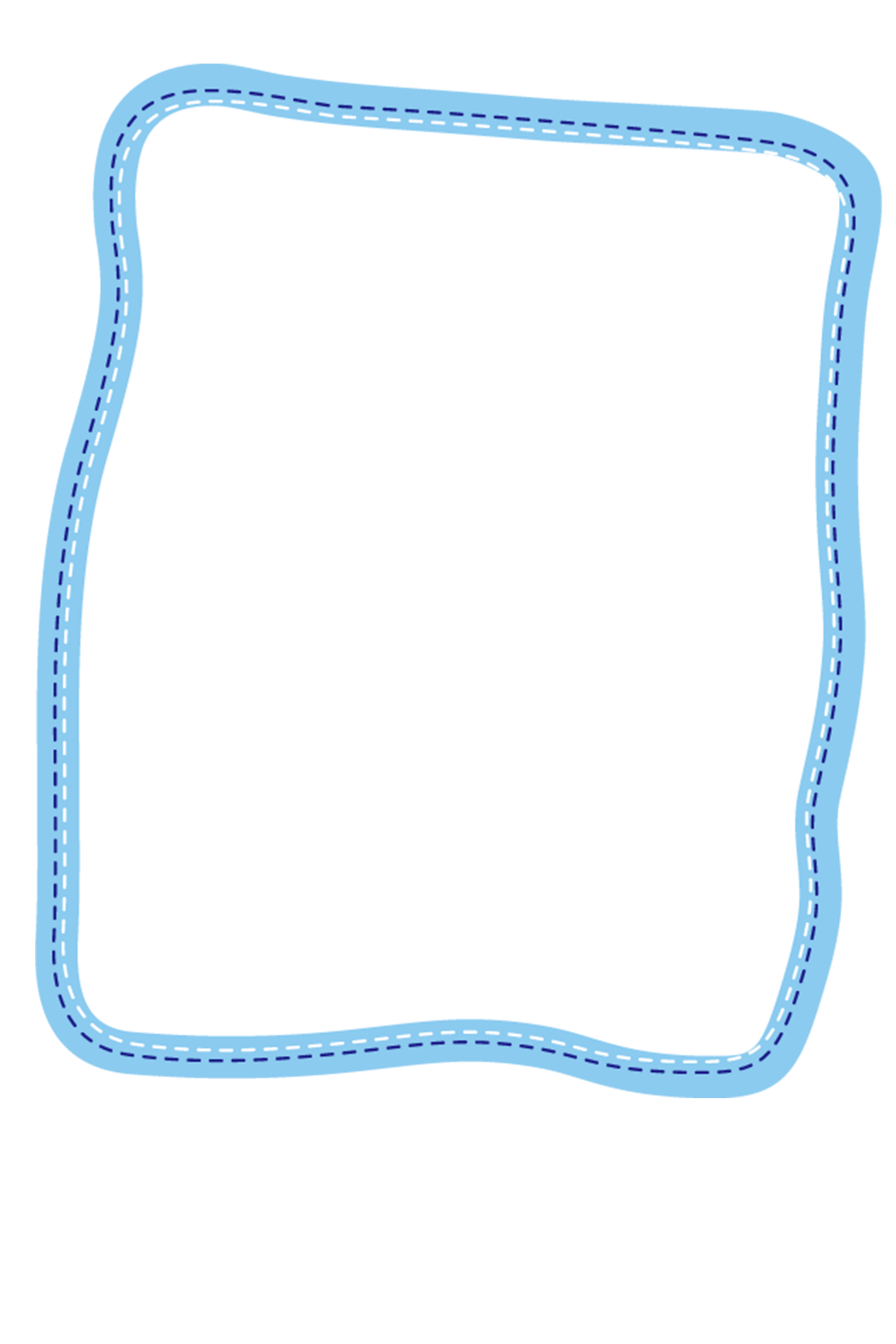 Trang 32-33
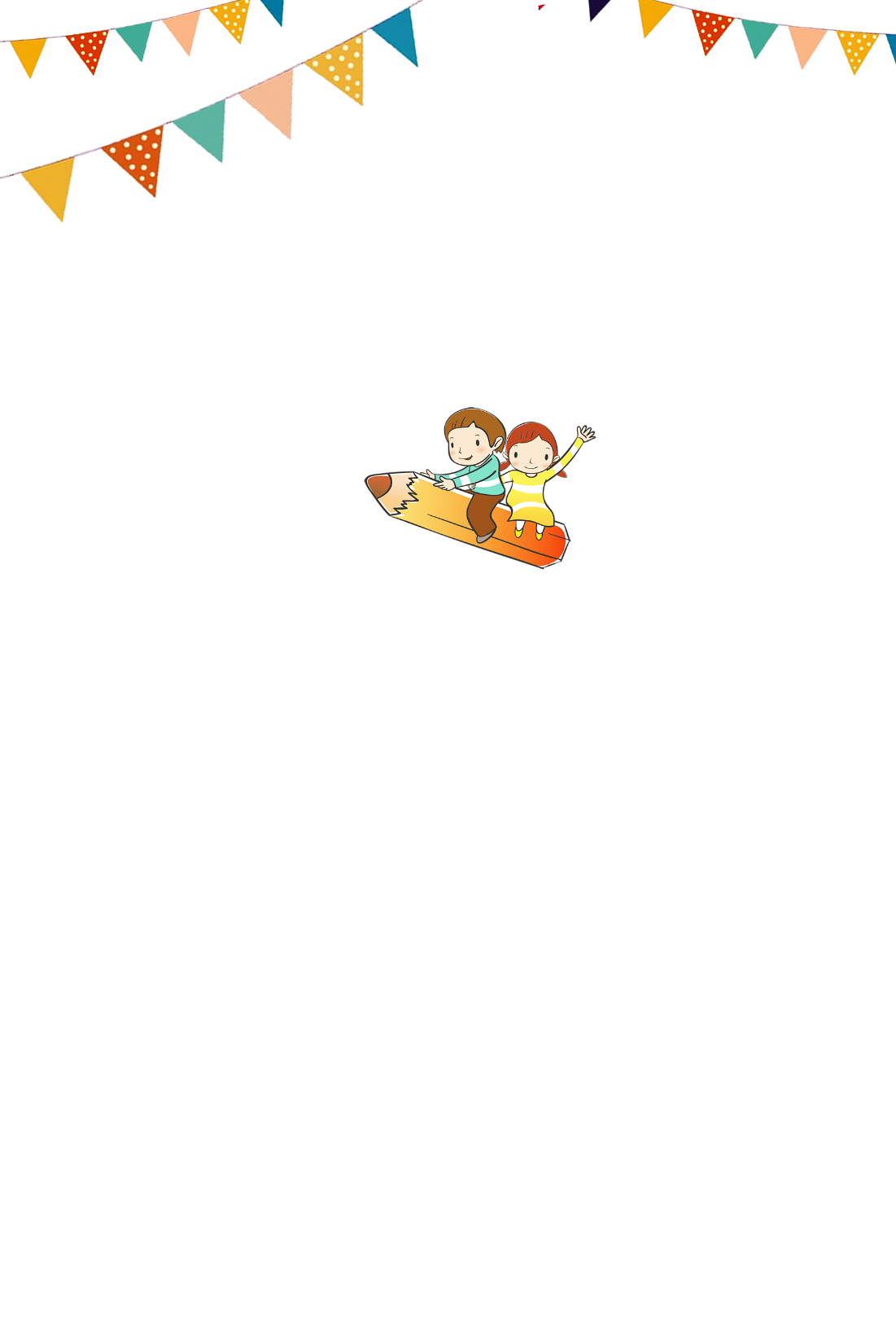 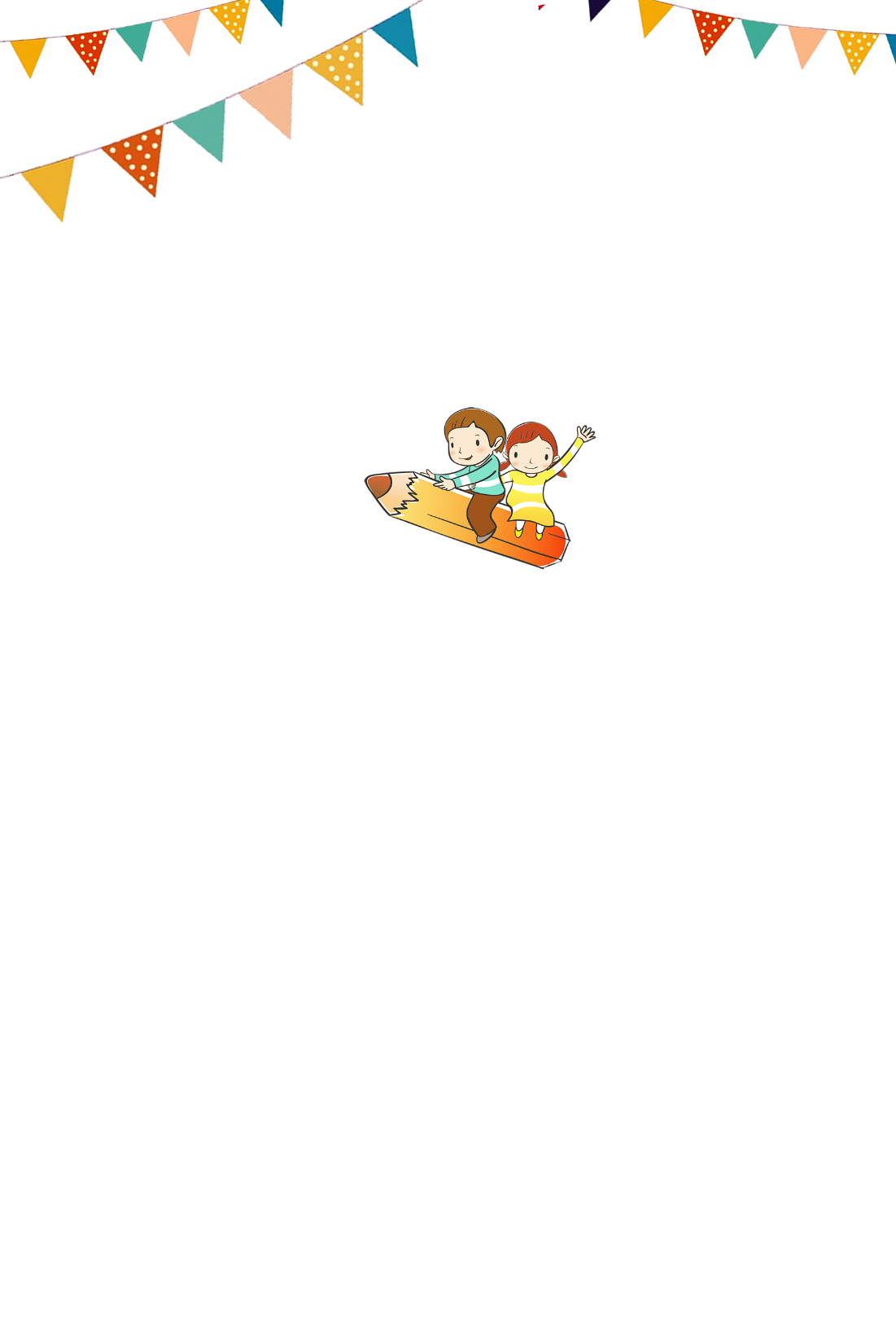 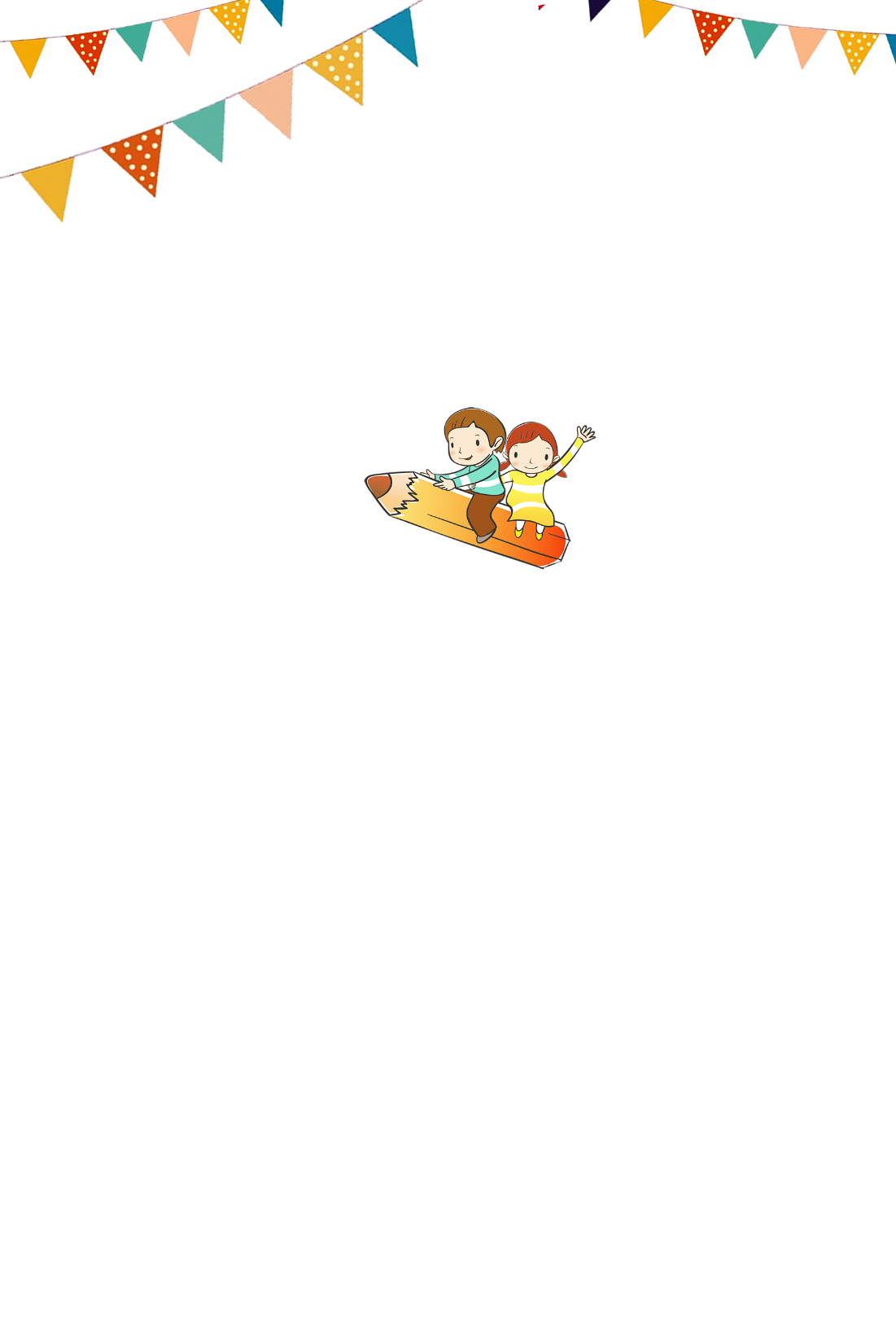 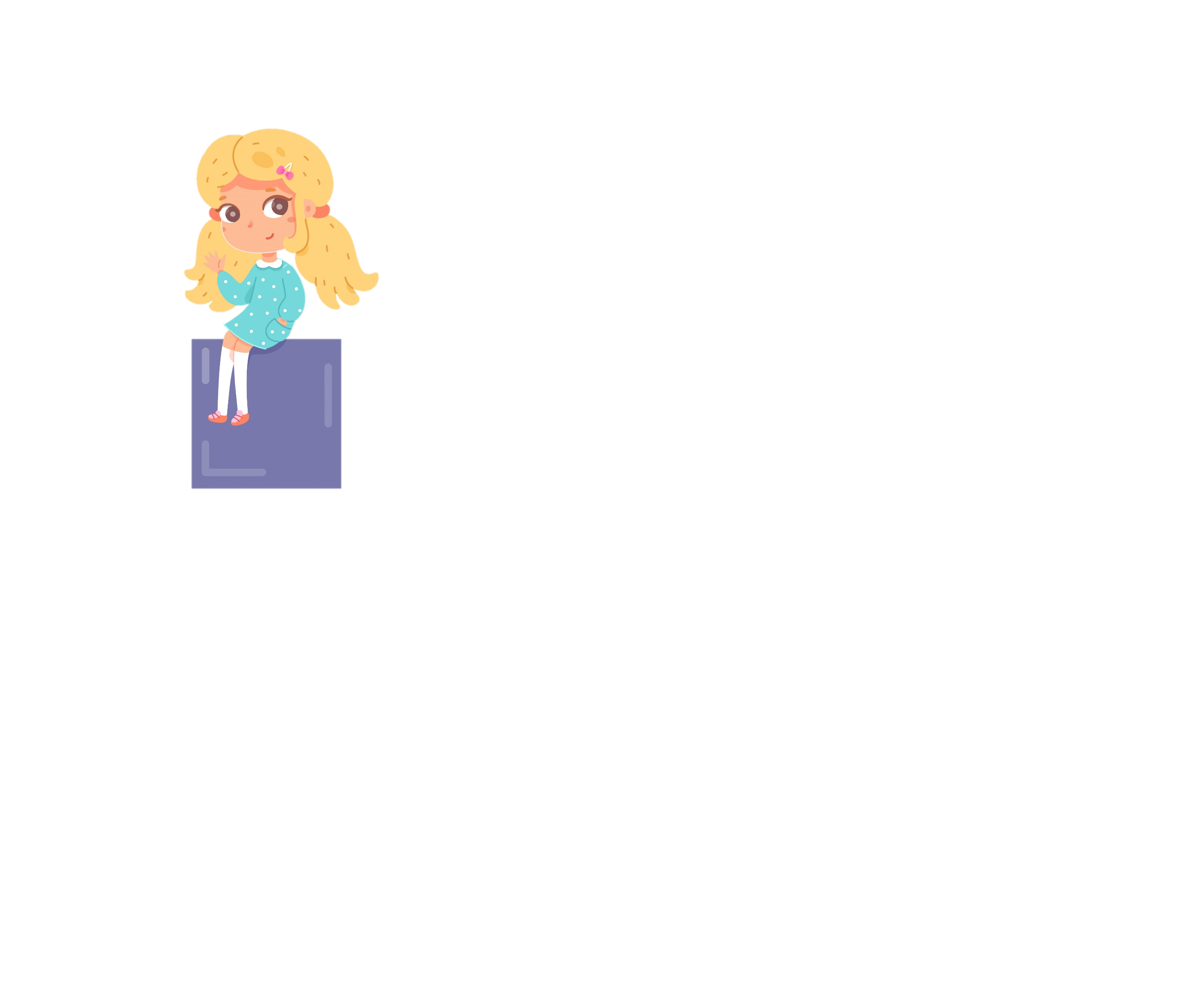 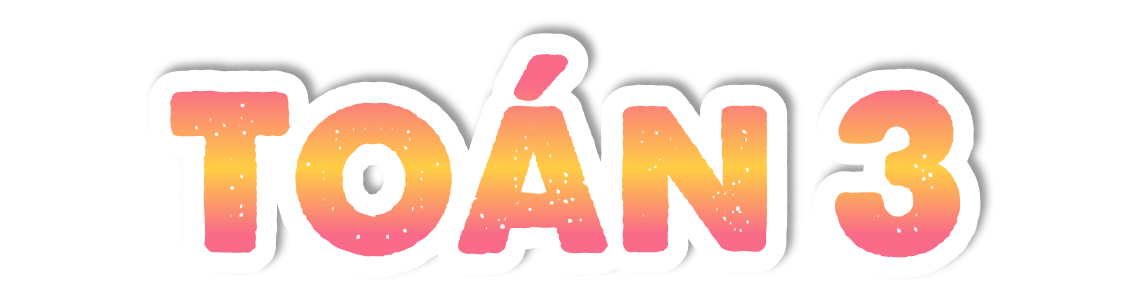 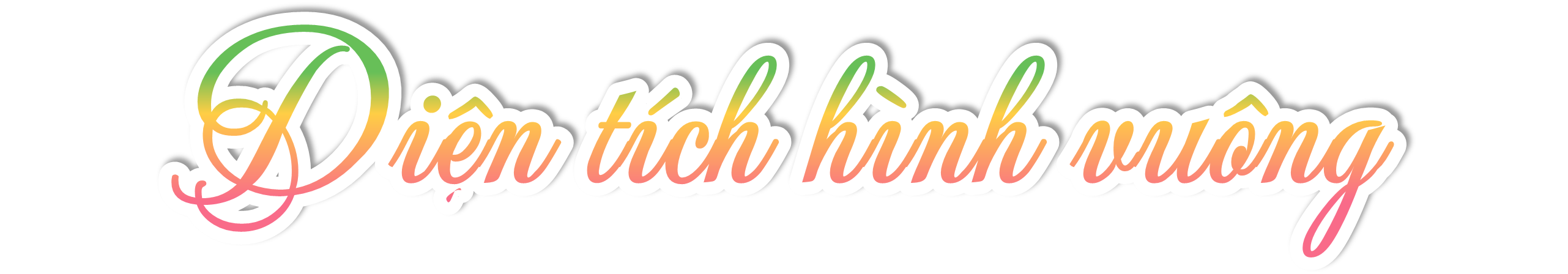 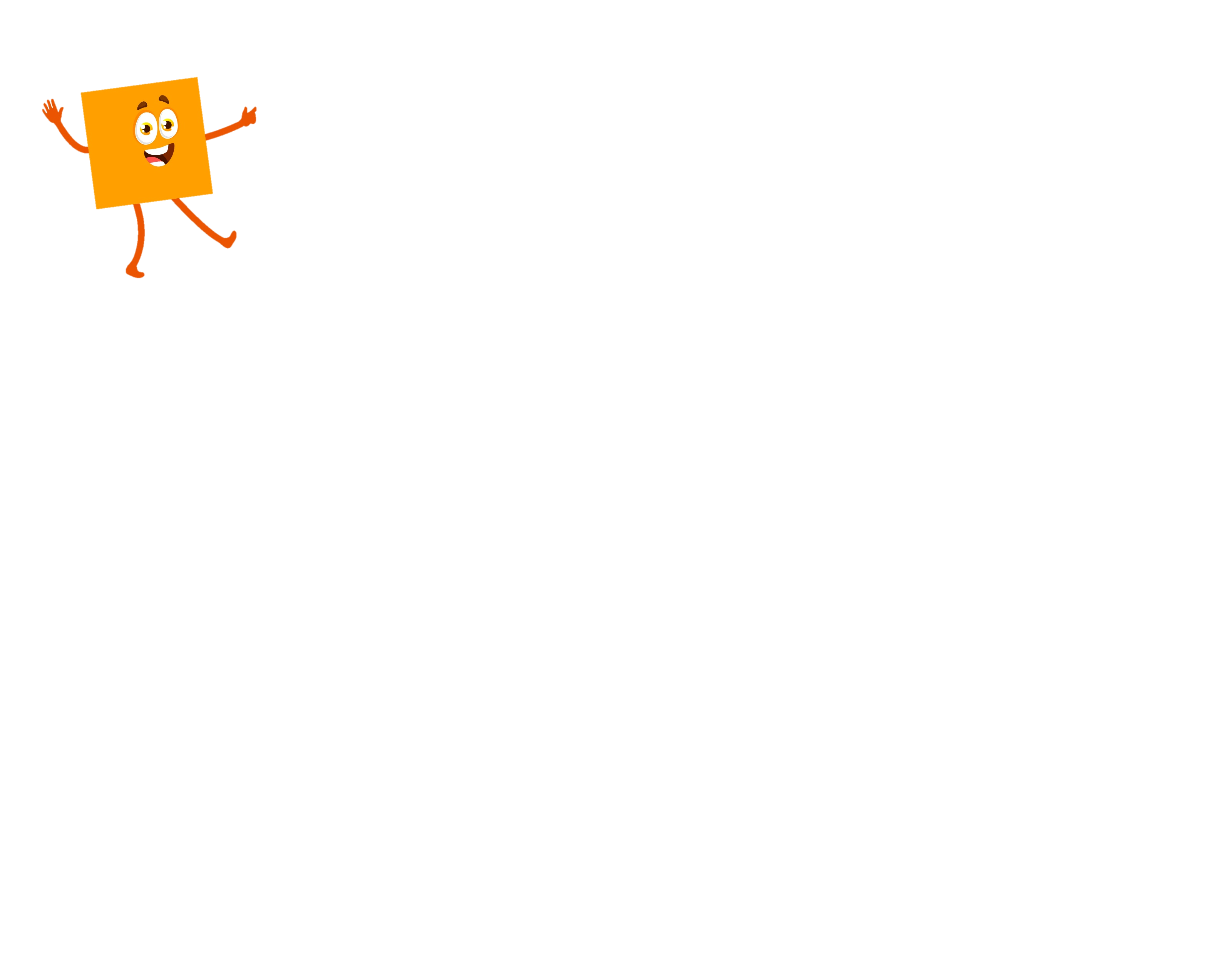 01
KHỞI ĐỘNG
KHỞI ĐỘNG
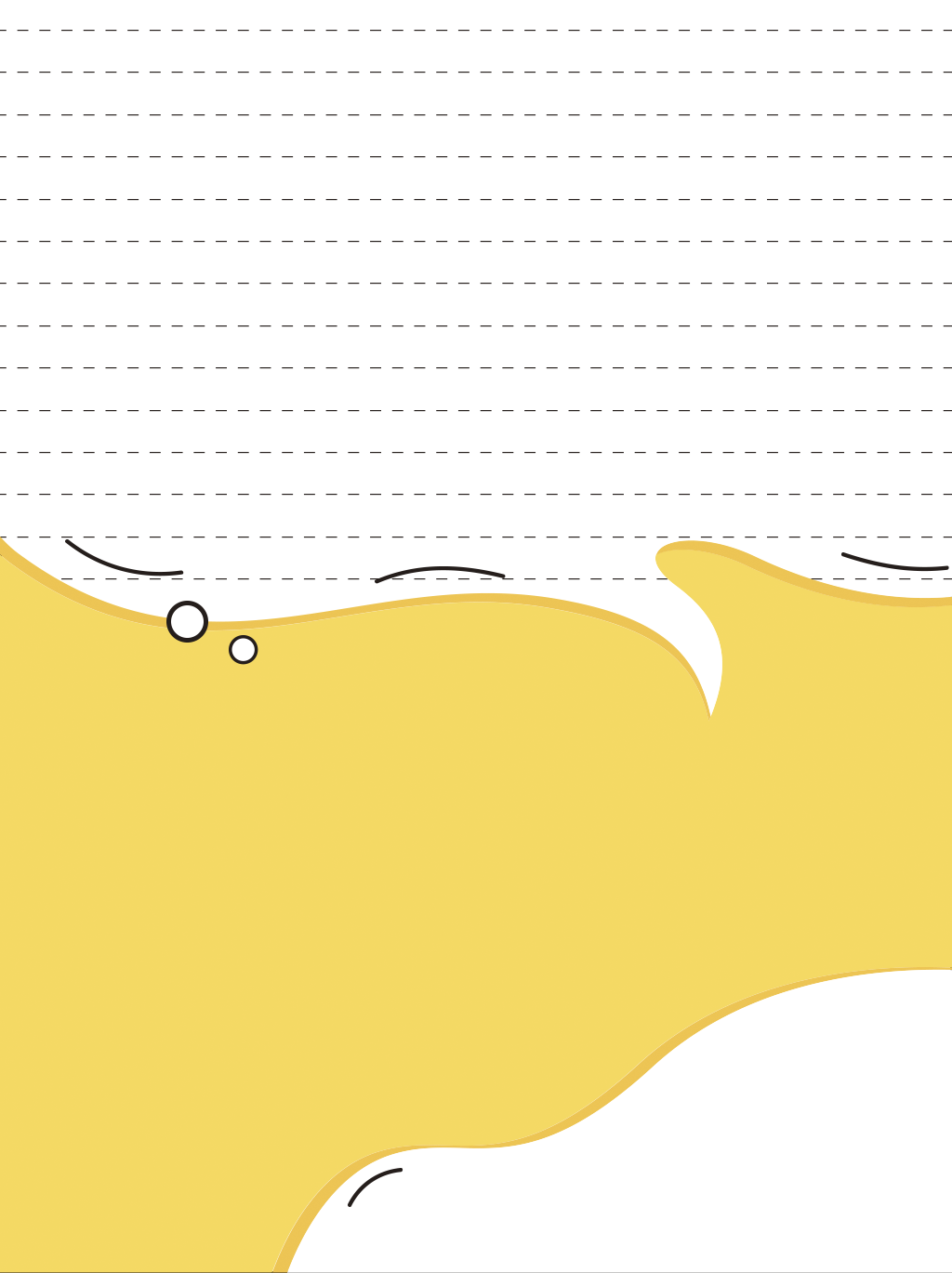 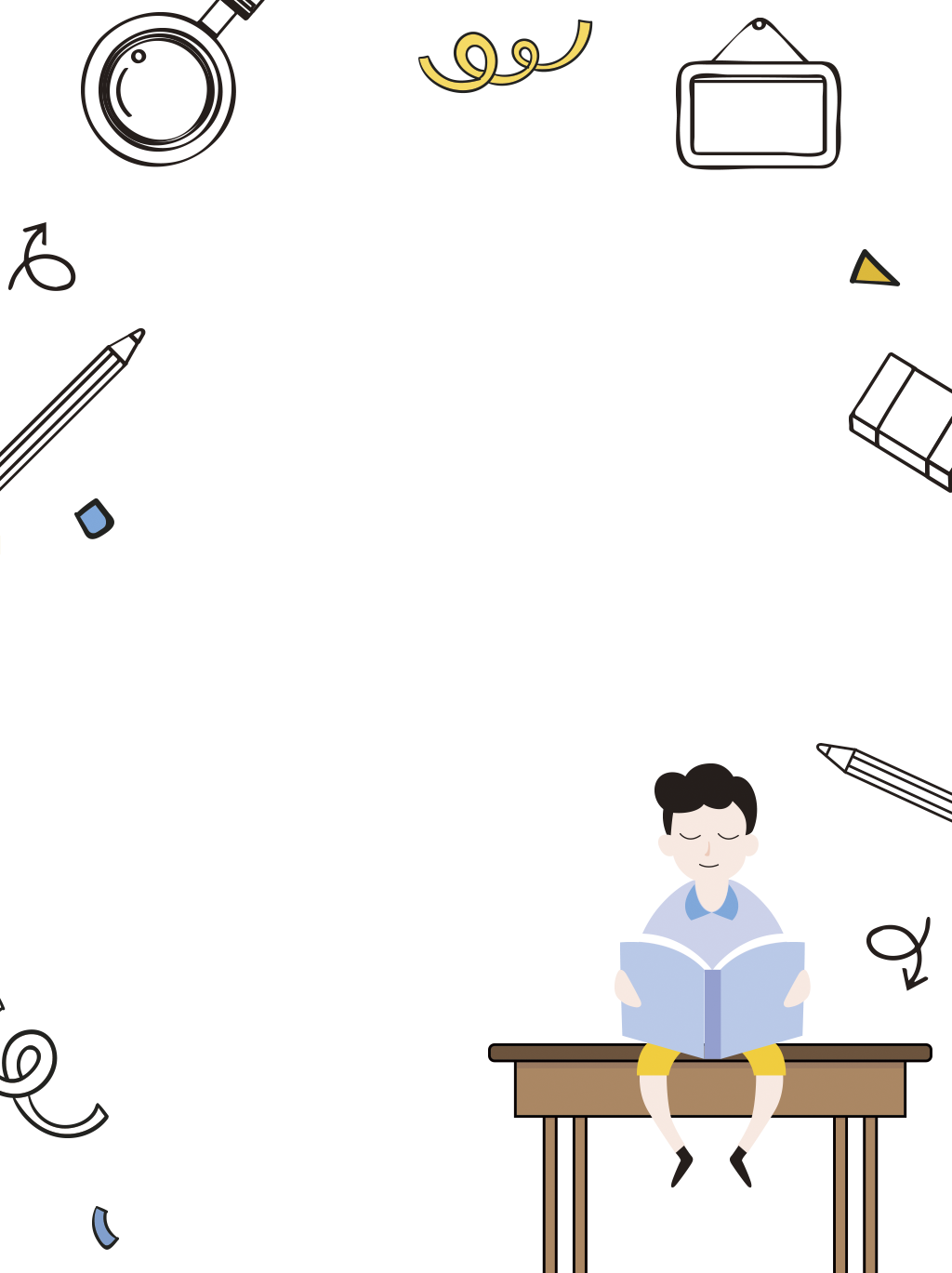 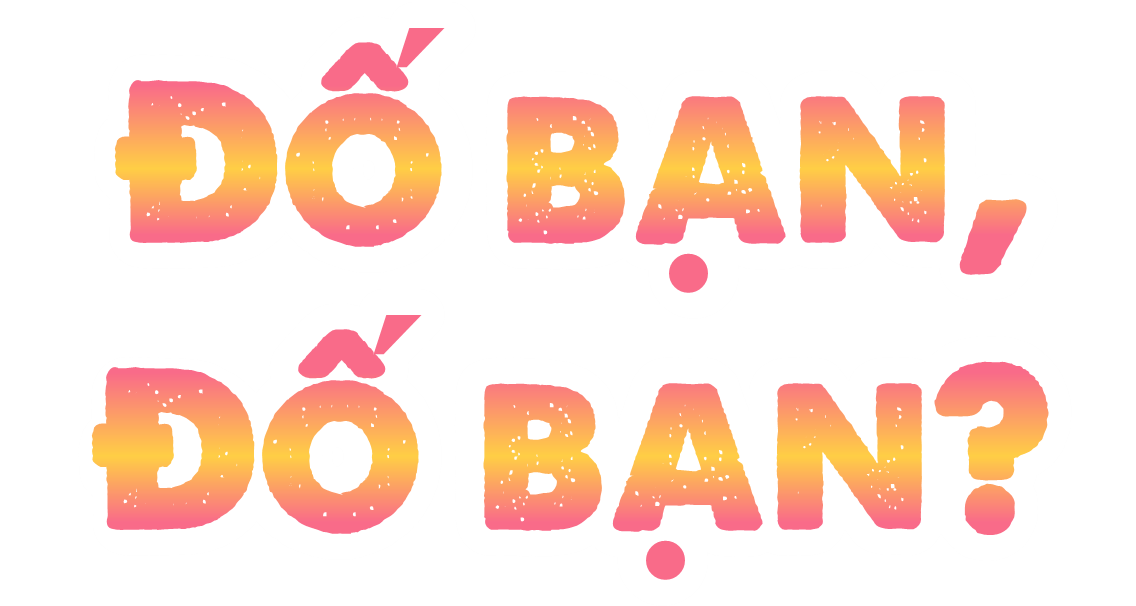 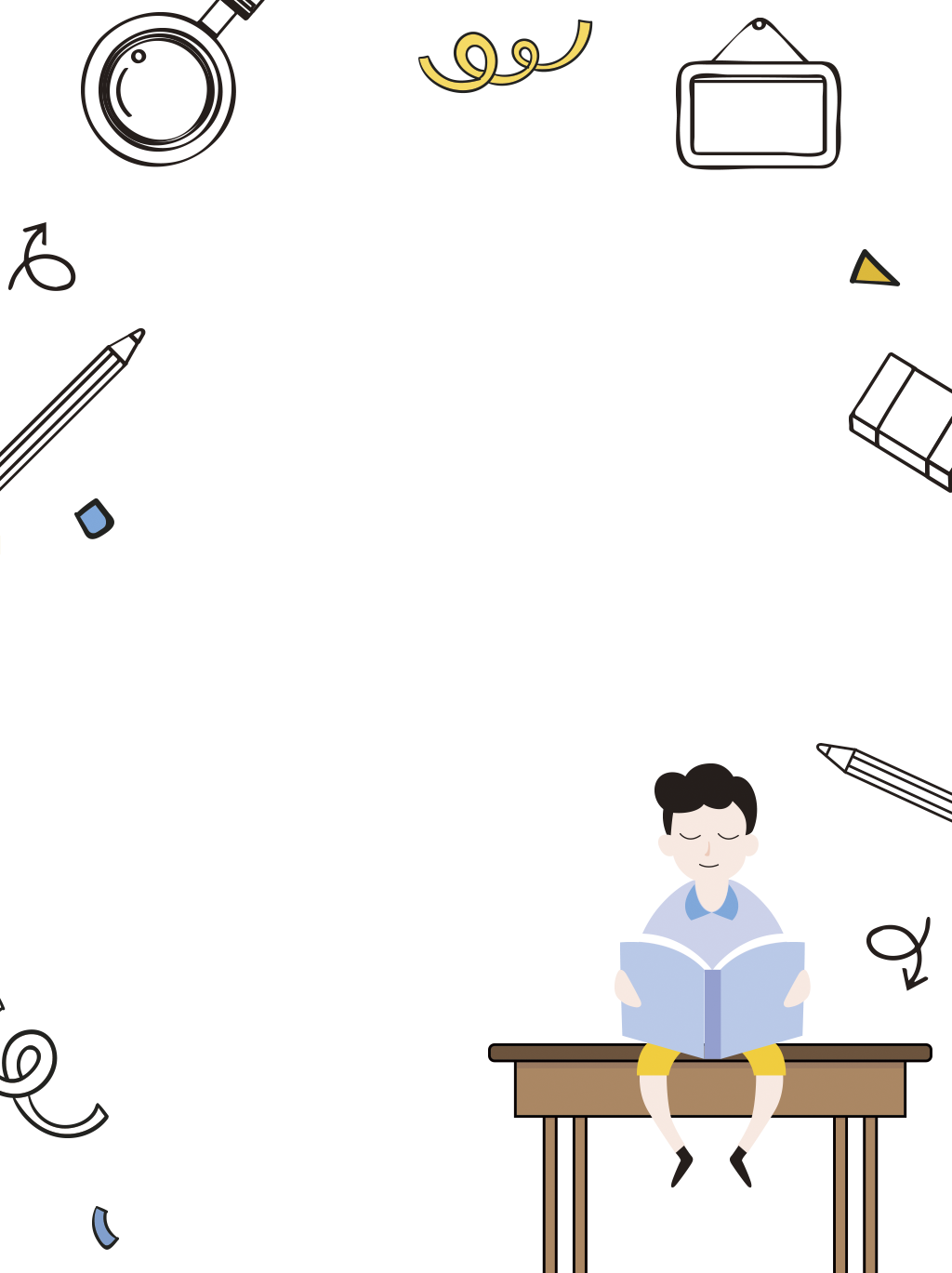 Hình gì bốn cạnh
Dài dài bằng nhau
Xinh xắn đáng yêu
Đố bạn hình gì?
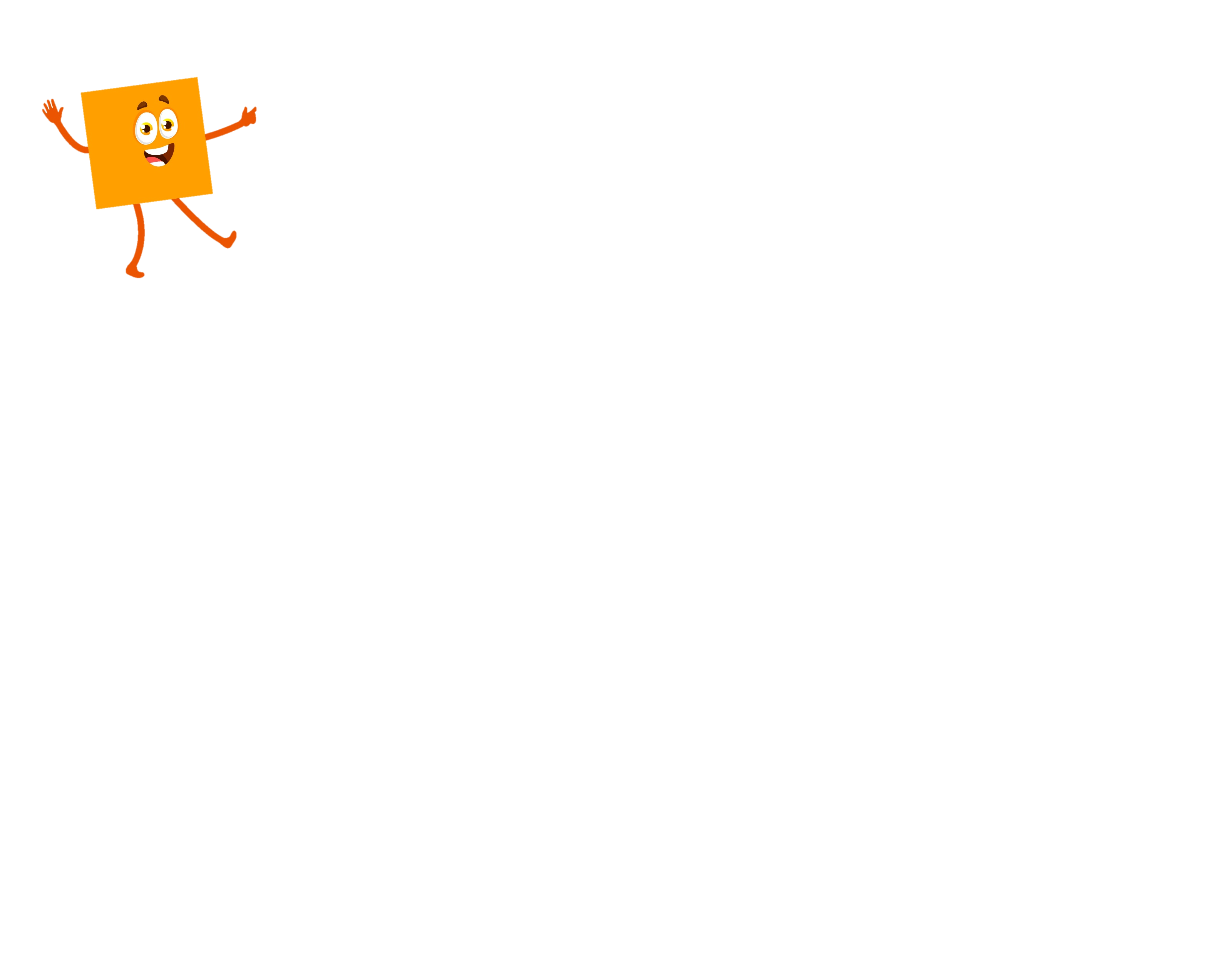 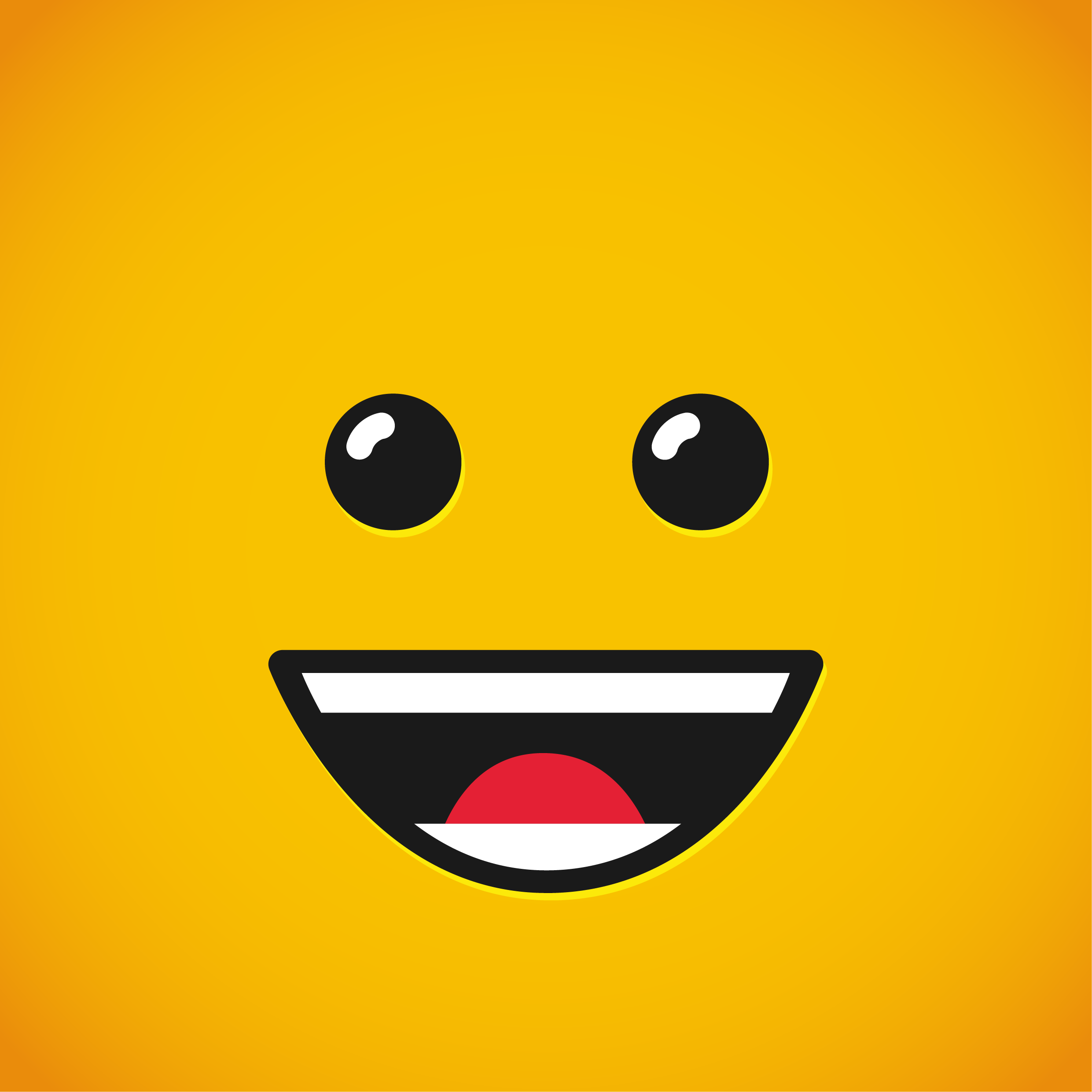 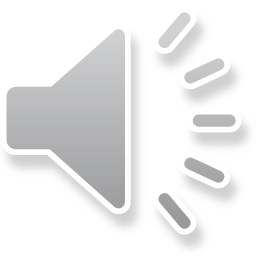 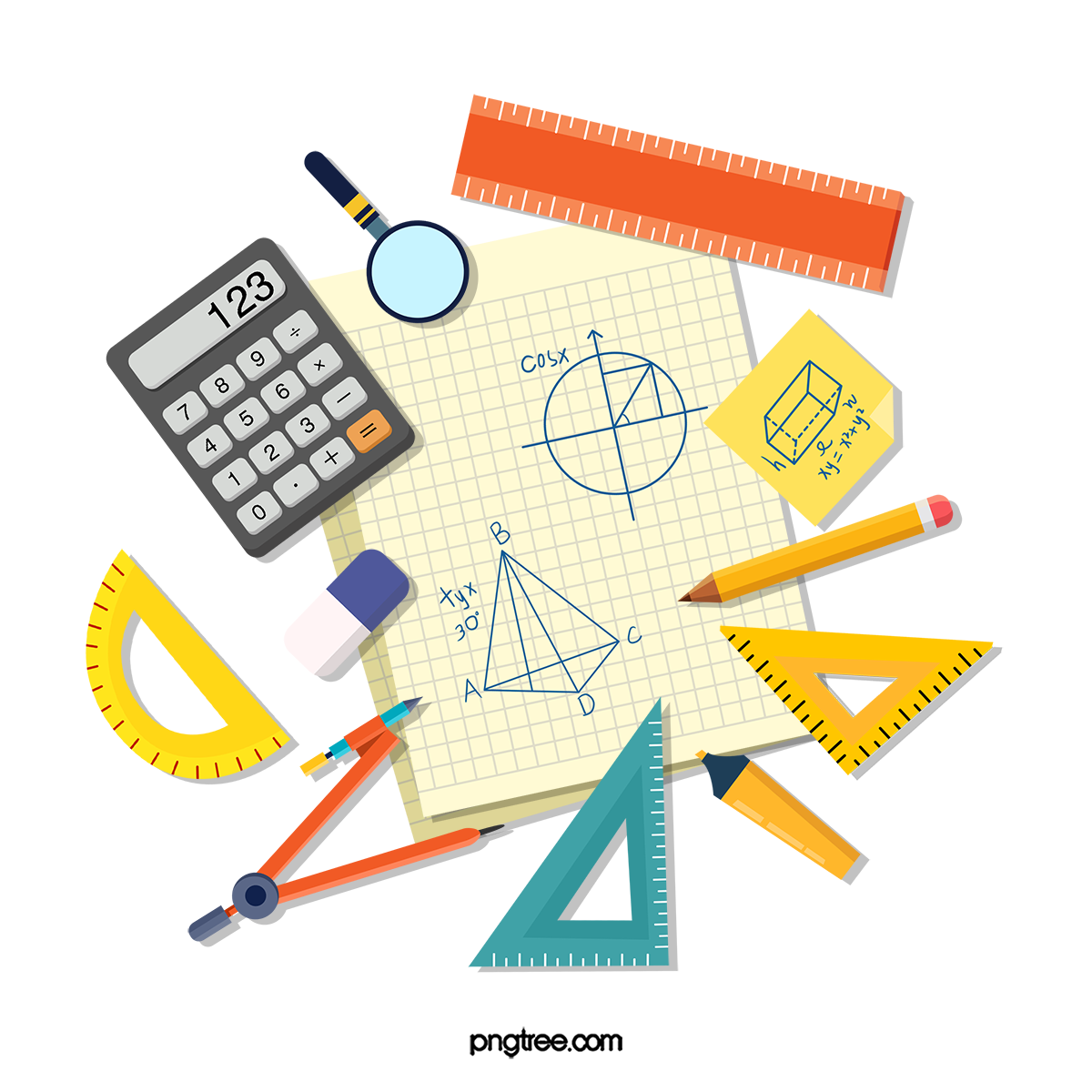 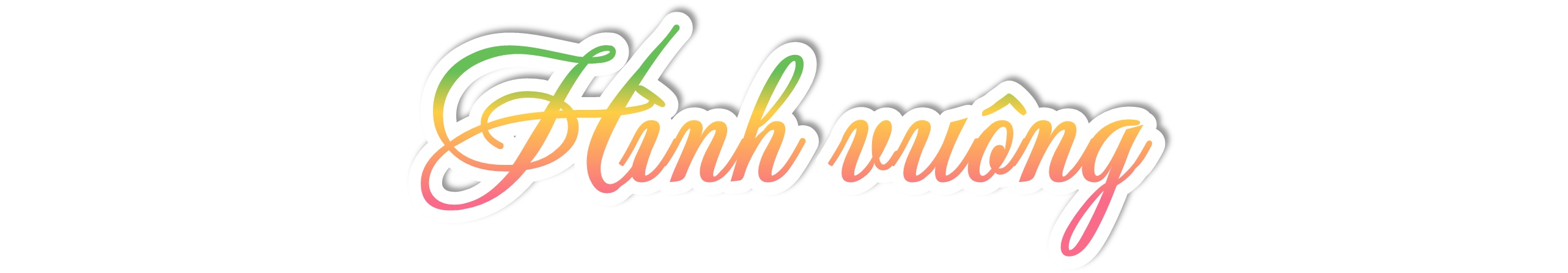 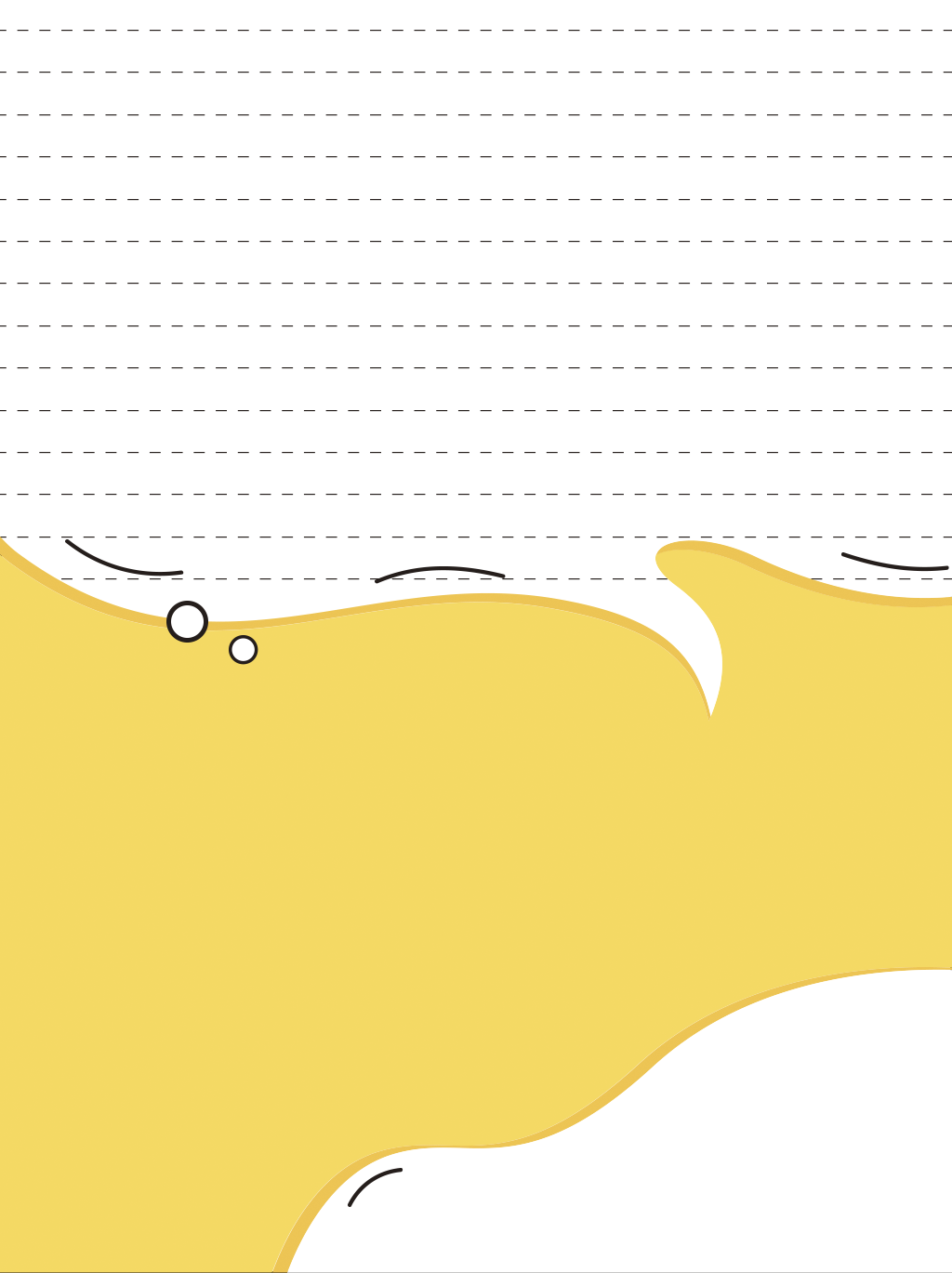 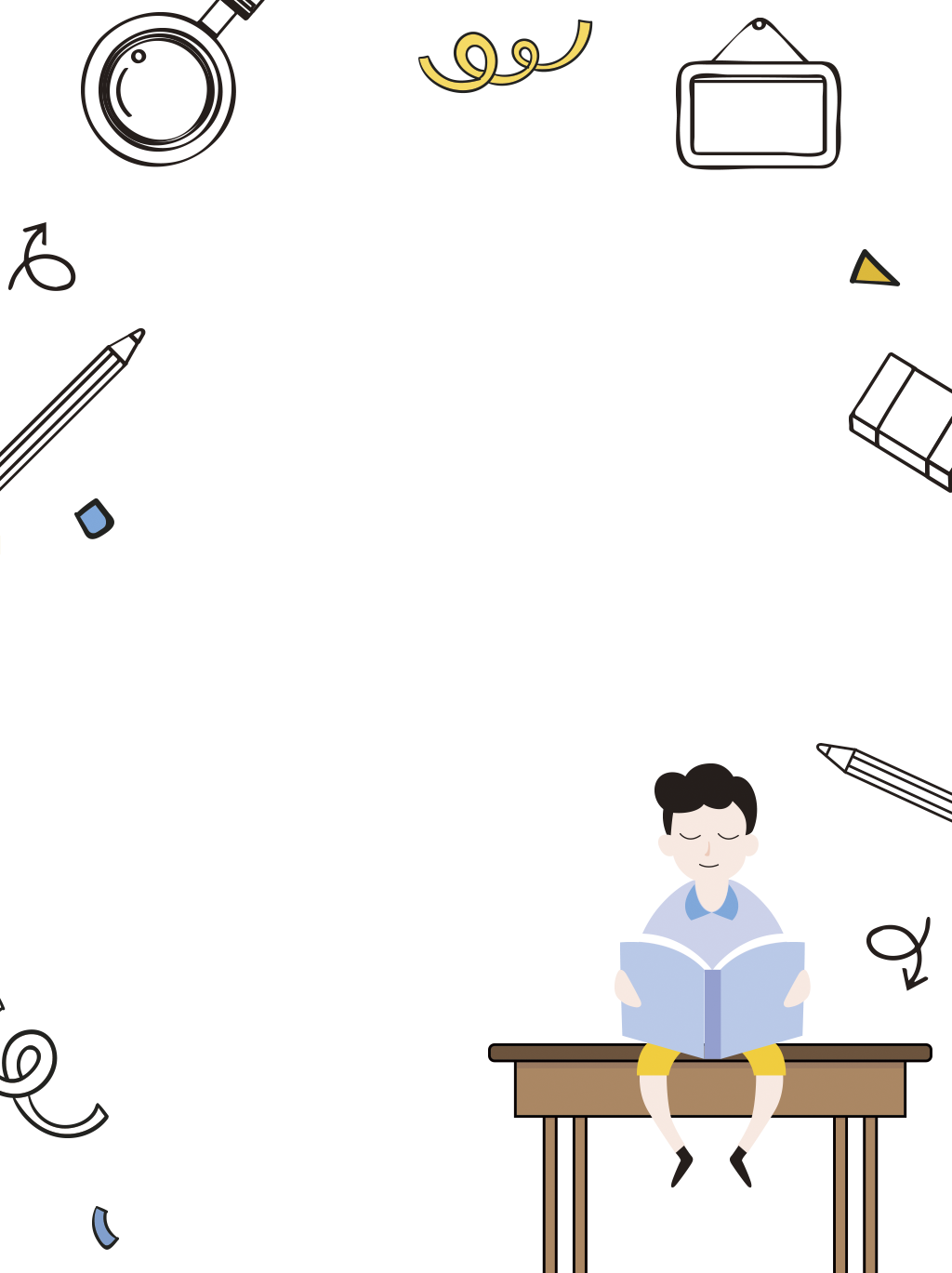 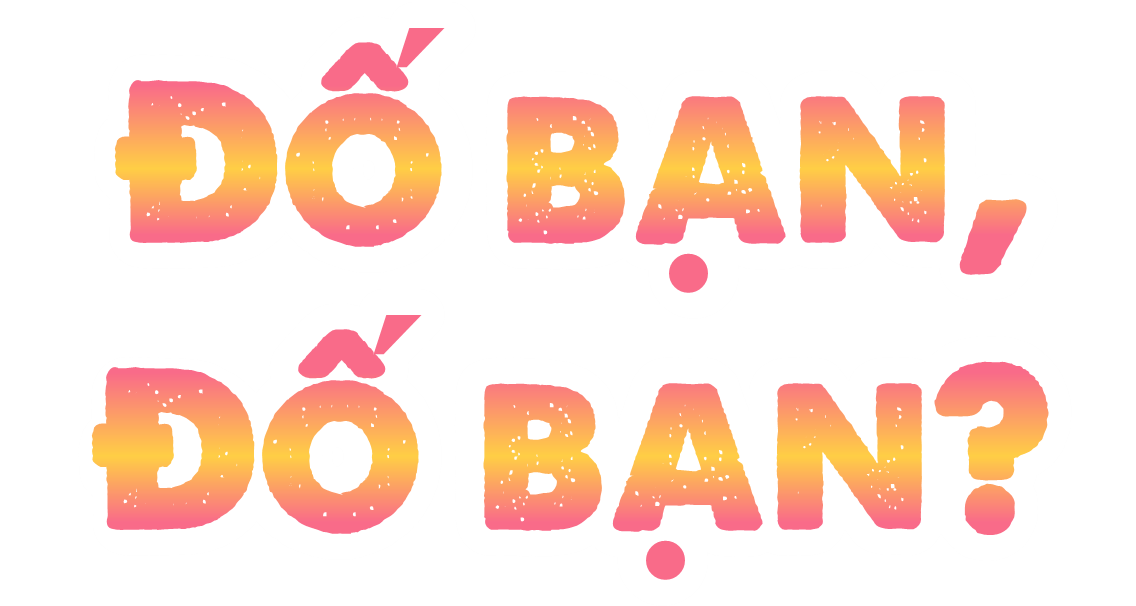 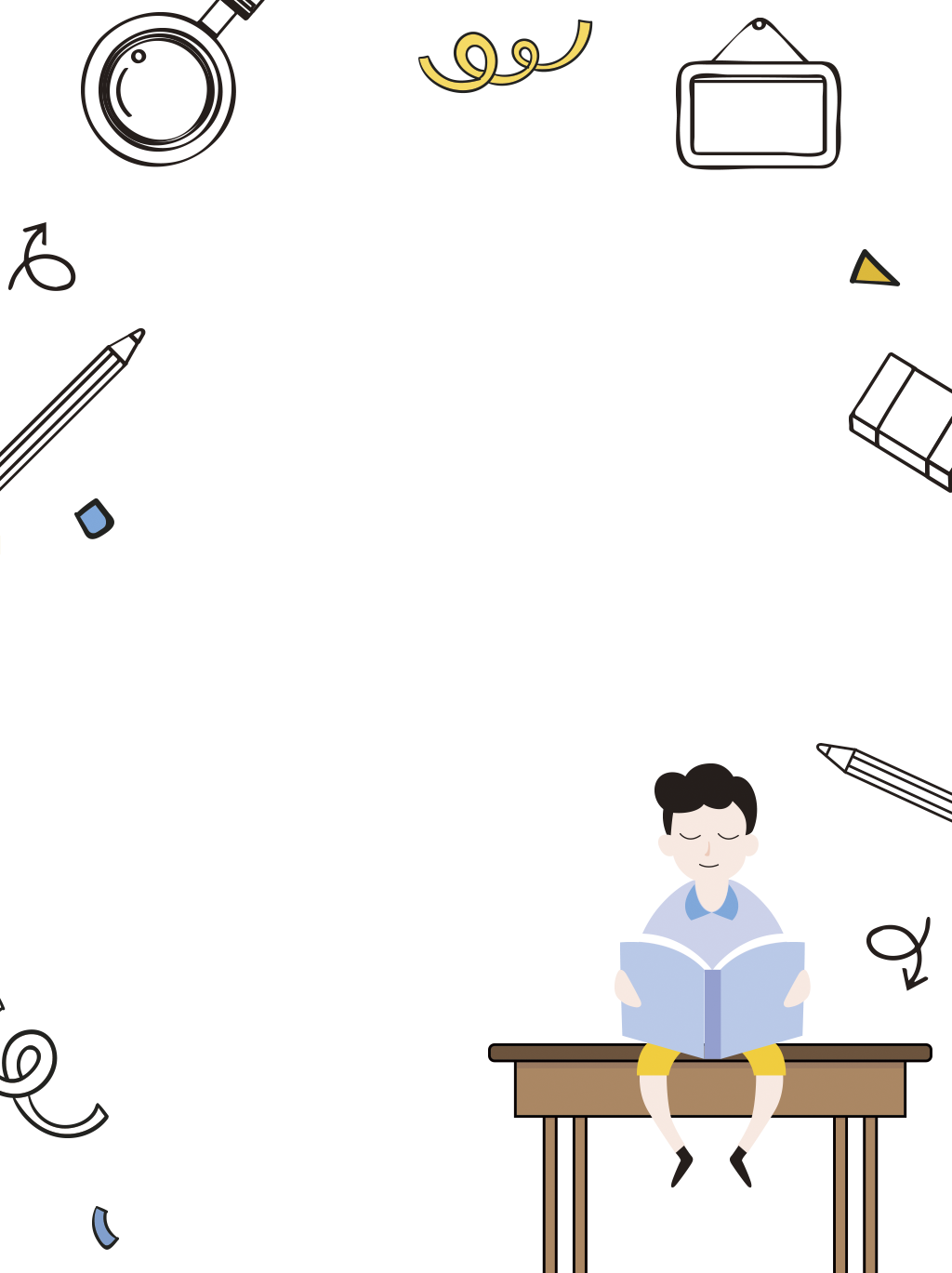 Có hai cạnh dài 
Và hai cạnh ngắn
Đáng yêu làm sao
Bạn đoán xem nào?
Hình gì đó nhỉ?
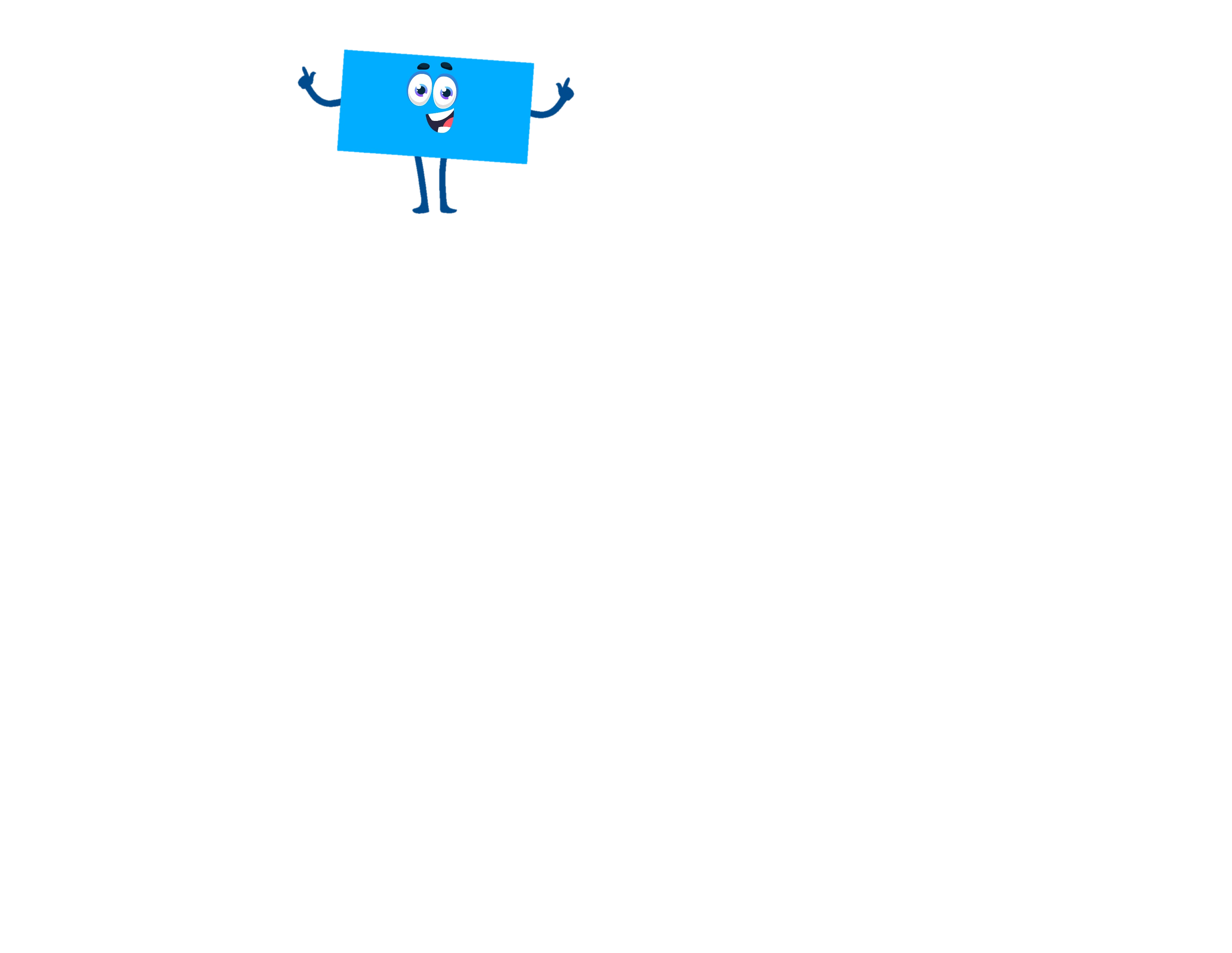 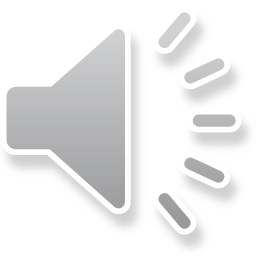 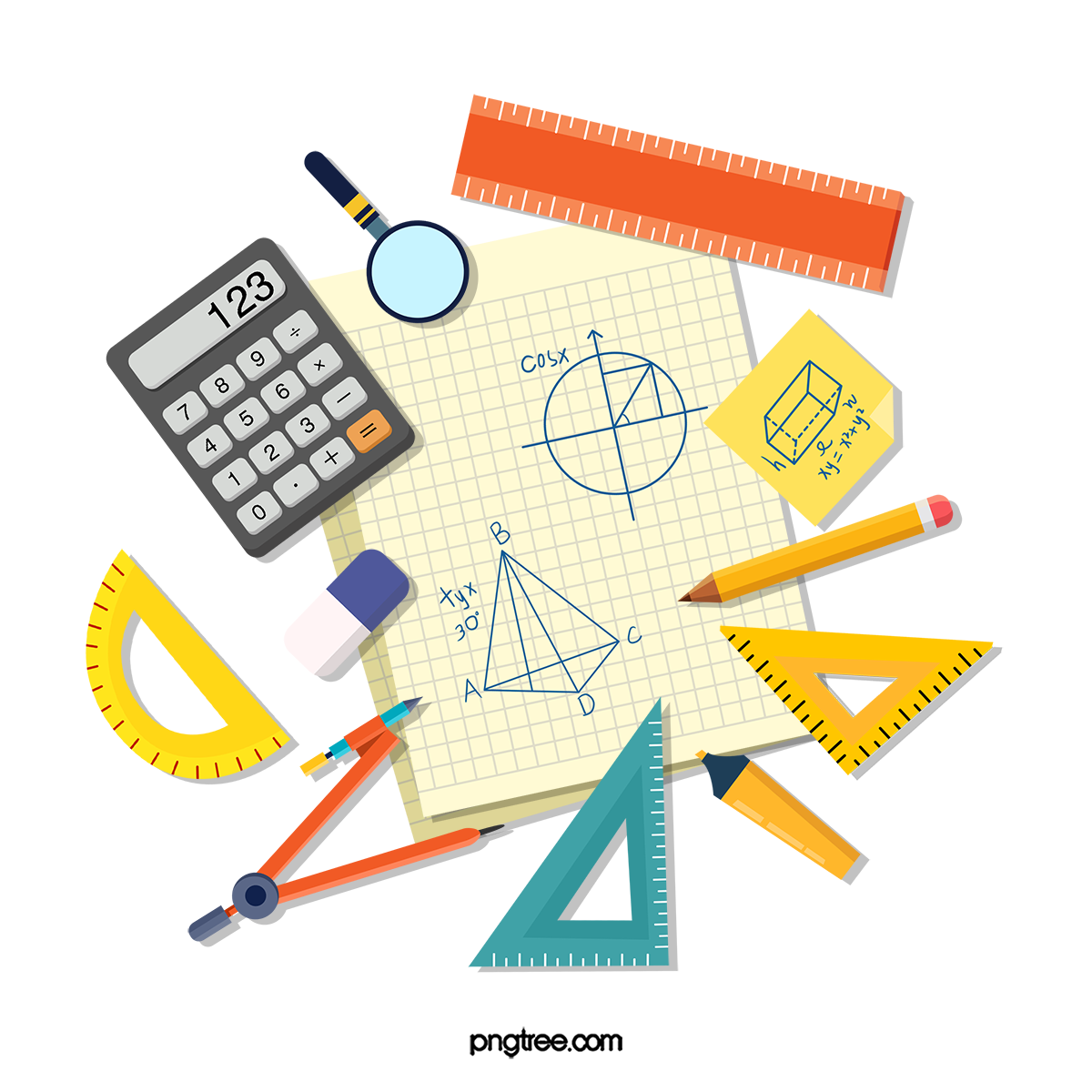 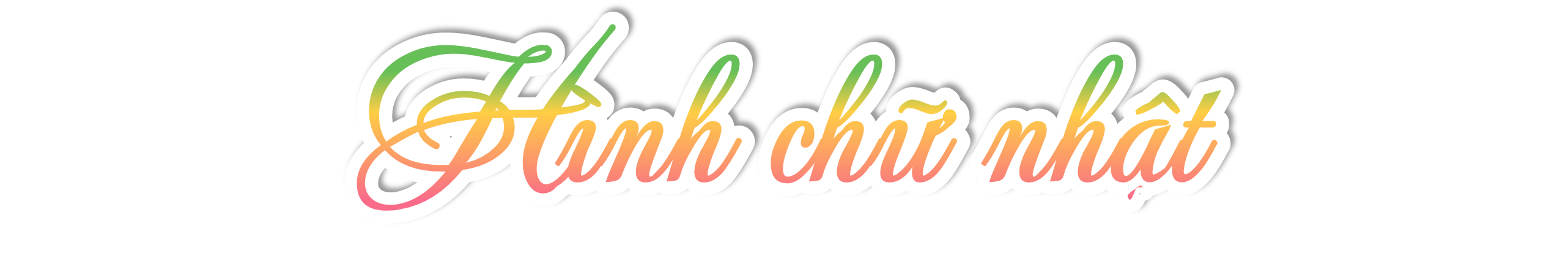 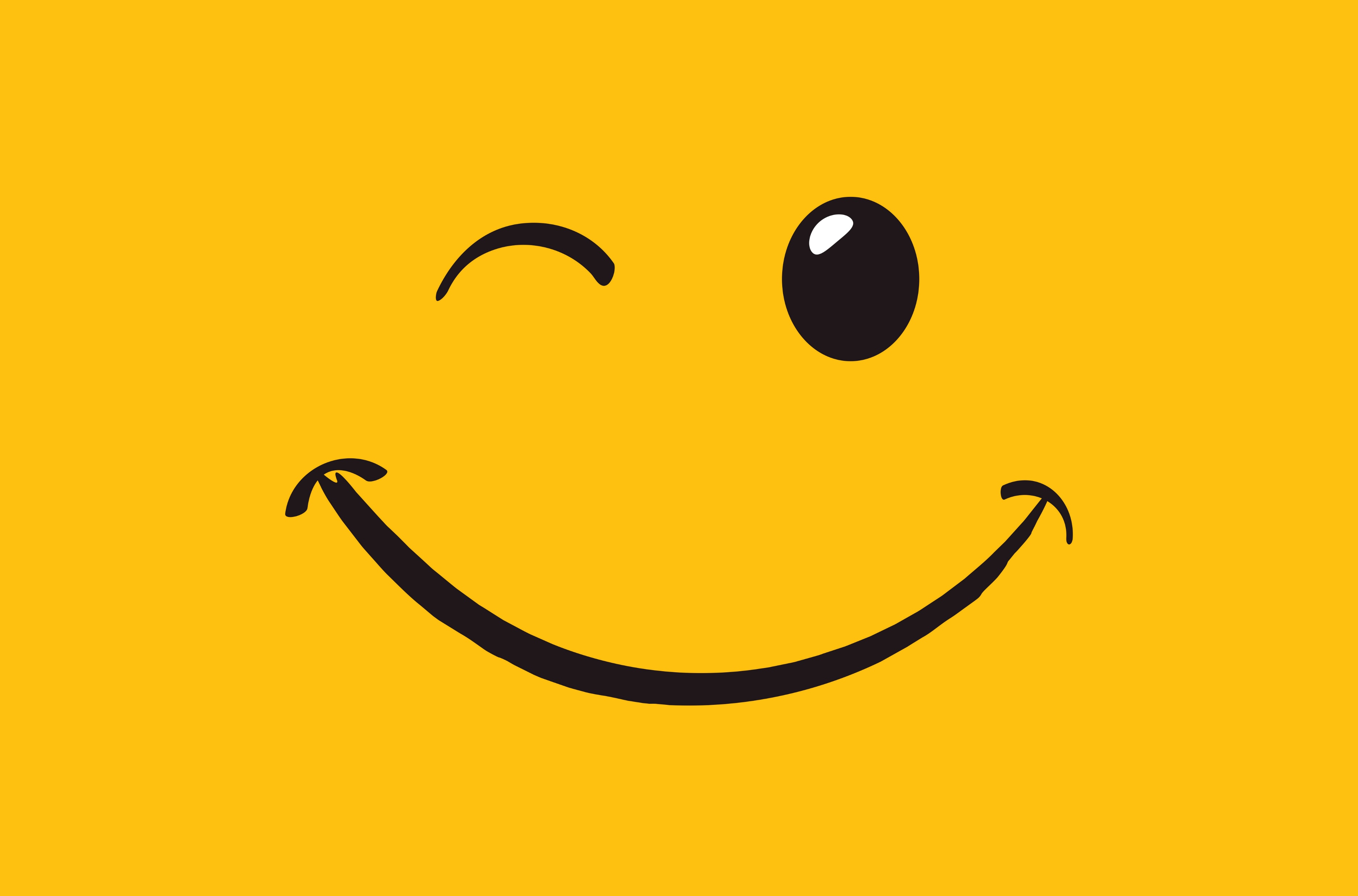 02
KHÁMPHÁ
KHÁM PHÁ
Mình đã biết tính diện tích hình chữ nhật, còn hình vuông thì sao nhỉ?
Cách tính diện tích hình vuông cũng giống cách tính diện tích hình chữ nhật thôi!
B
A
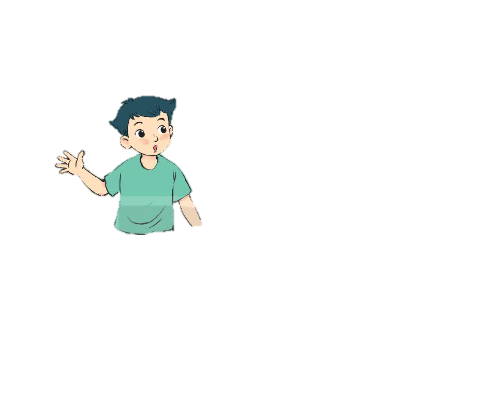 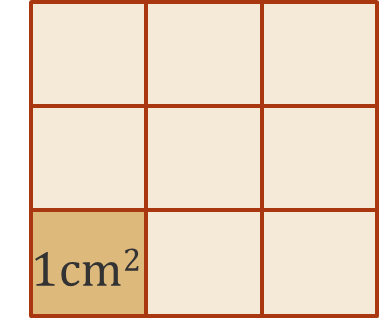 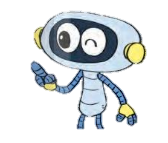 C
D
Hình vuông ABCD có:
3 x 3 = 9 (ô vuông)
Diện tích mỗi ô vuông là 1 cm2  
Diện tích hình vuông ABCD là:
3 x 3 = 9 (cm2 )
Muốn tính diện tích hình vuông ta lấy độ dài một cạnh nhân với chính nó.
03
HOẠT
ĐỘNG
HOẠT ĐỘNG
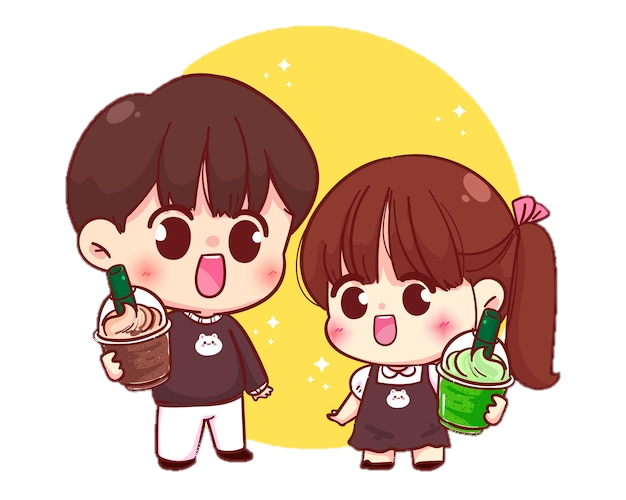 1
Số?
20
36
?
?
25
?
81
?
2
Có một miếng bánh hình vuông cạnh 8 cm. 
Tính diện tích miếng bánh hình vuông đó.
Nếu cắt đi một hình vuông có cạnh 3cm ở góc của miếng bánh thì diện tích phần miếng bánh còn lại là bao nhiêu xăng – ti – mét vuông?
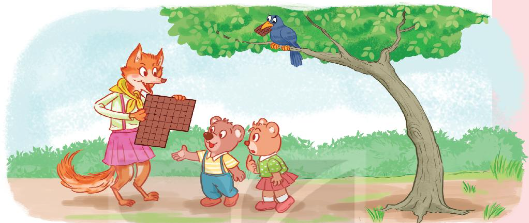 2
Có một miếng bánh hình vuông cạnh 8 cm. 
Tính diện tích miếng bánh hình vuông đó.
Bài giải:
a) Diện tích miếng bánh hình vuông đó là:
8 x 8 = 64 (cm2)
Đáp số: 64 cm2
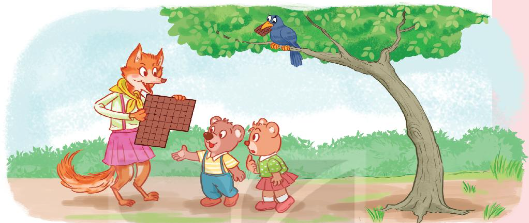 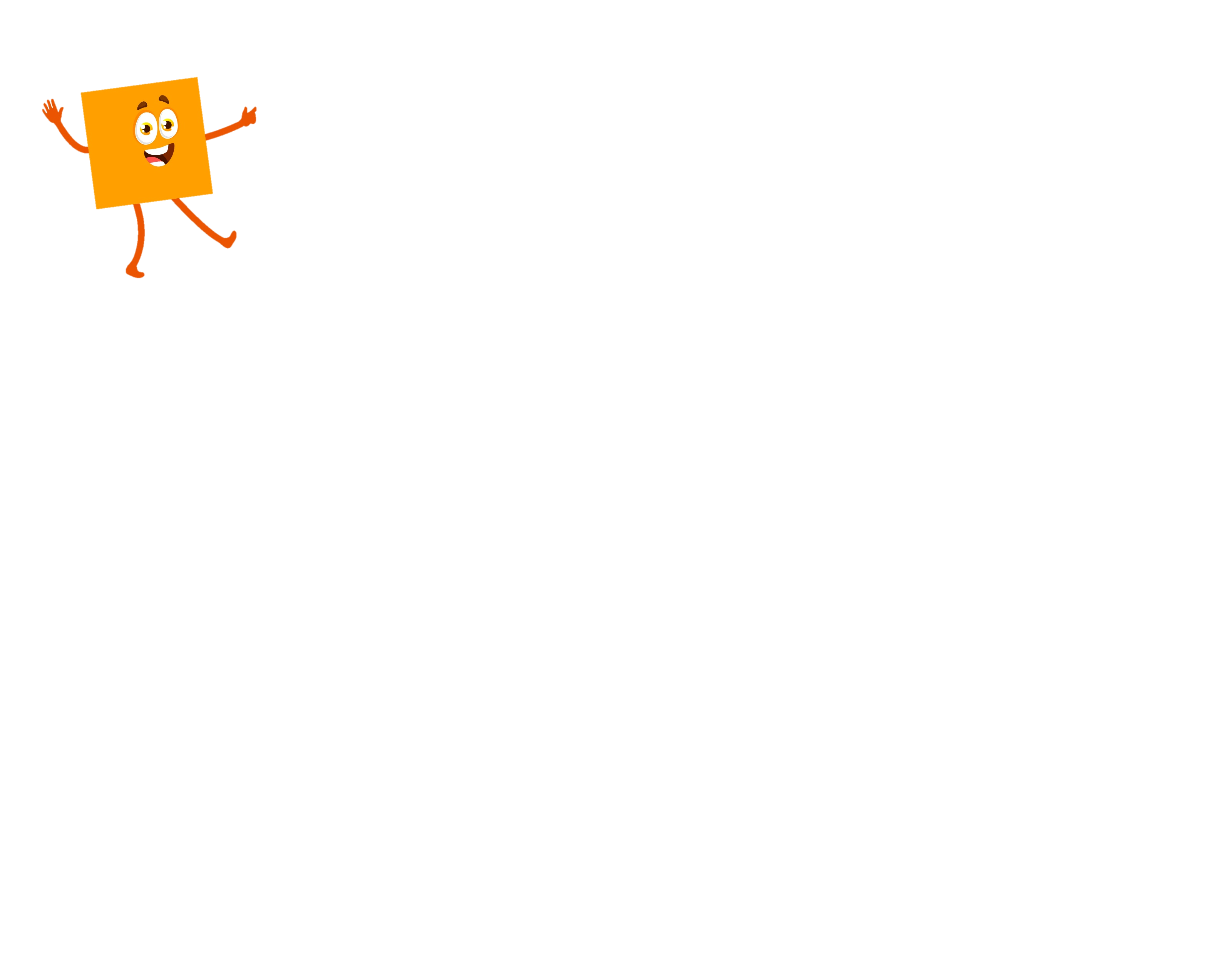 2
b) Nếu cắt đi một hình vuông có cạnh 3cm ở góc của miếng bánh thì diện tích phần miếng bánh còn lại là bao nhiêu xăng – ti – mét vuông?
Bài giải:
b) Diện tích miếng bánh bị cắt đi là:
3 x 3 = 9 (cm2)
Diện tích miếng bánh còn lại là:
64 – 9 = 55 (cm2)
Đáp số: 55 cm2
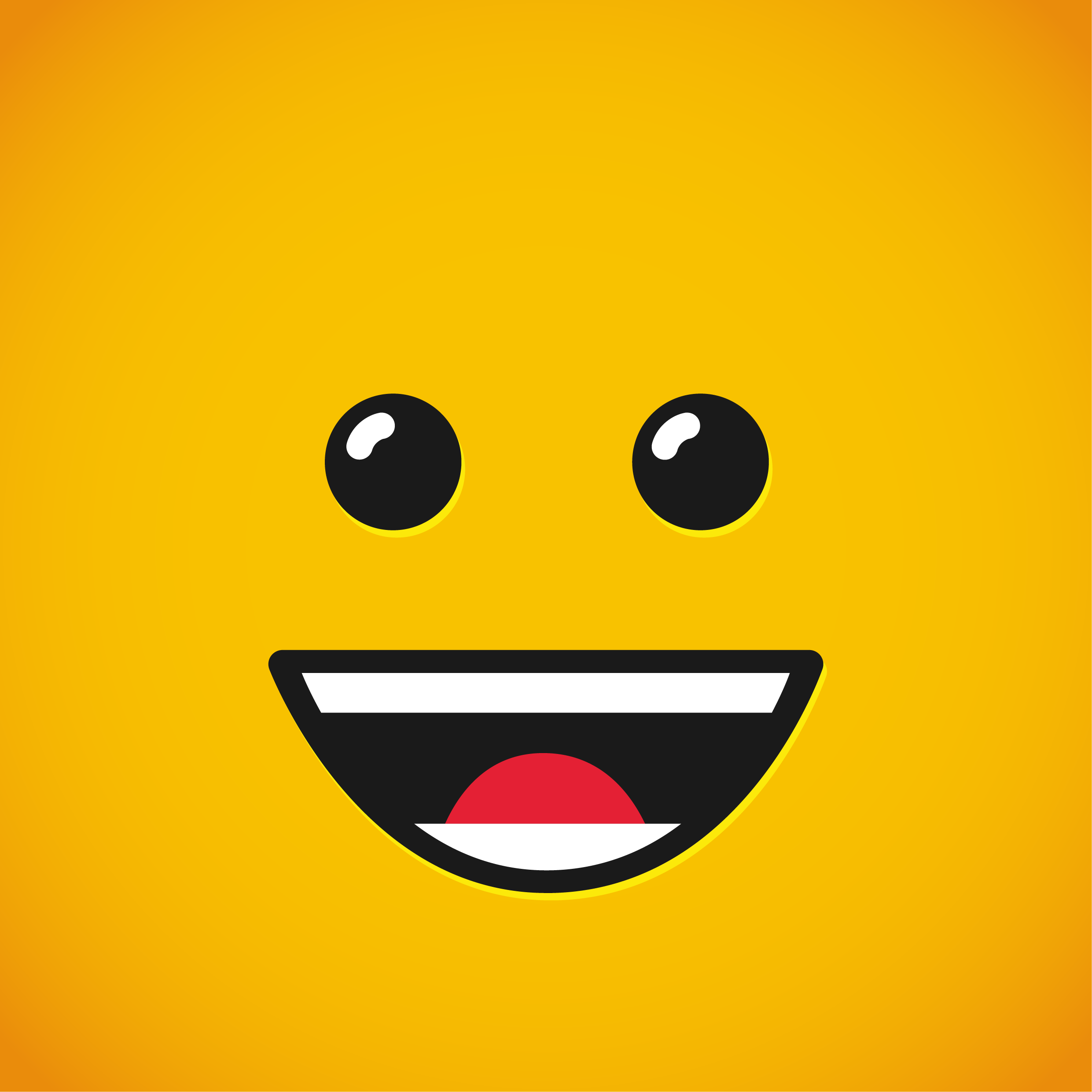 04
LUYỆN TẬP
LUYỆN
TẬP
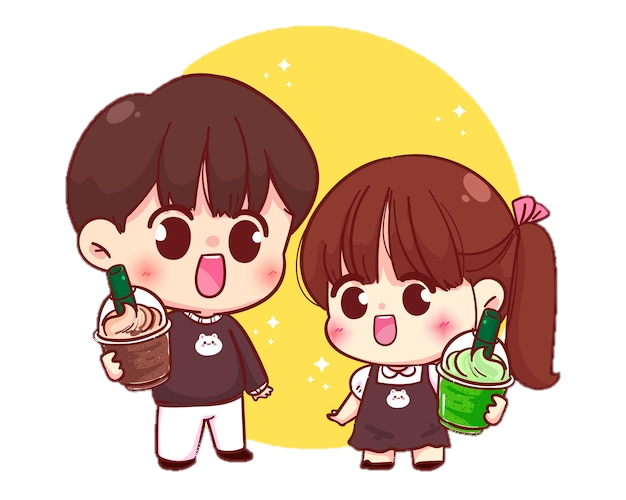 3
Ghép bốn tấm bìa trong hình bên thành một hình vuông. Tính diện tích hình vuông đó.
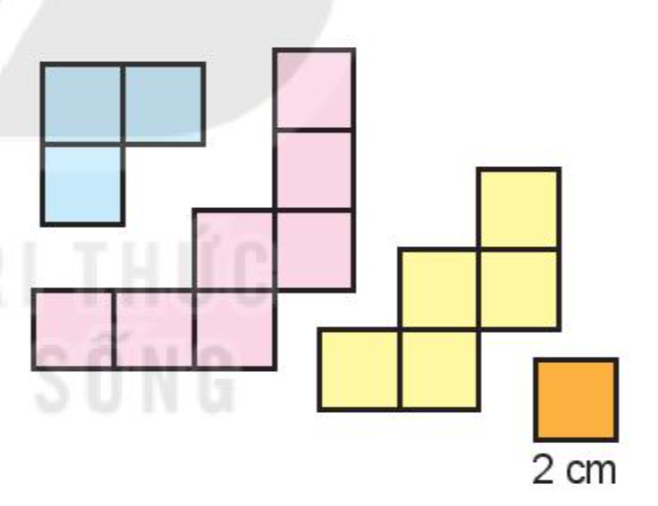 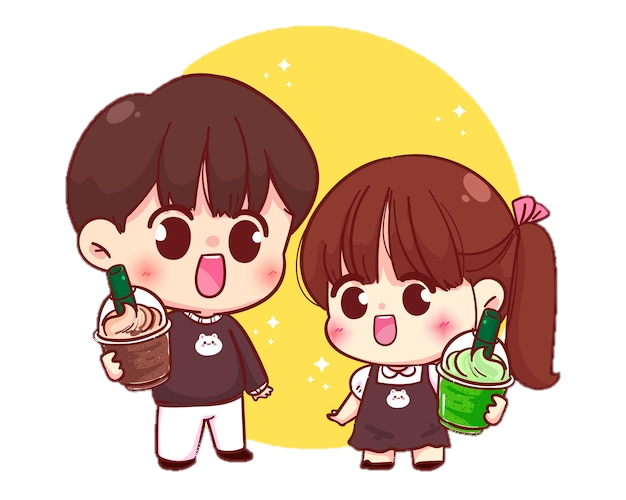 3
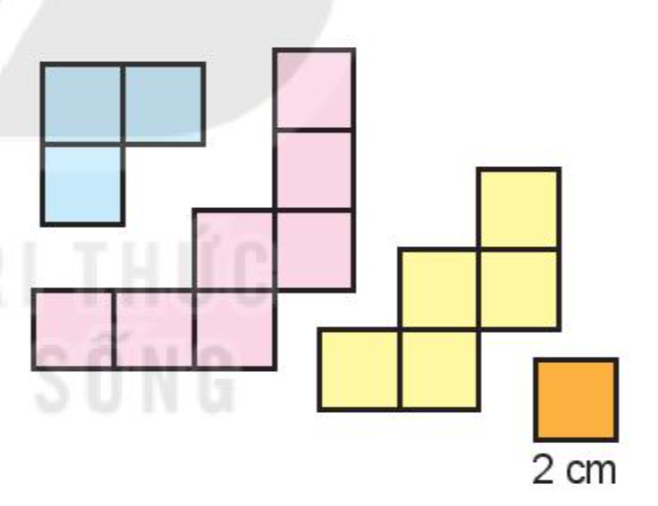 a) Diện tích hình vuông là:
8 x 8 = 64 (cm2)
Đáp số: 64 cm2
Ở đây có bán trà sữa
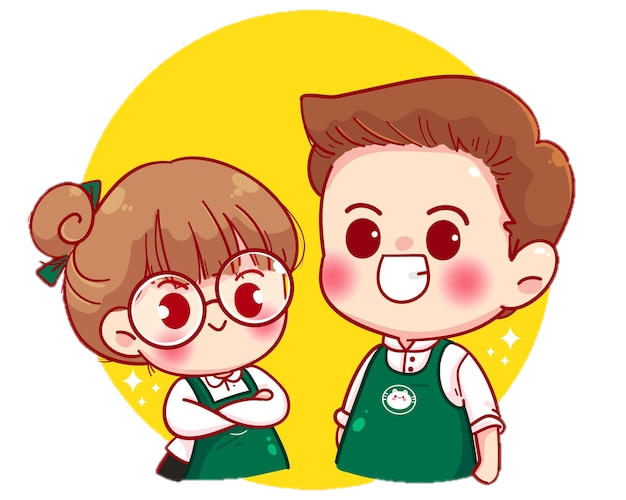 Câu 1: Tính diện tích hình vuông có cạnh 7cm.
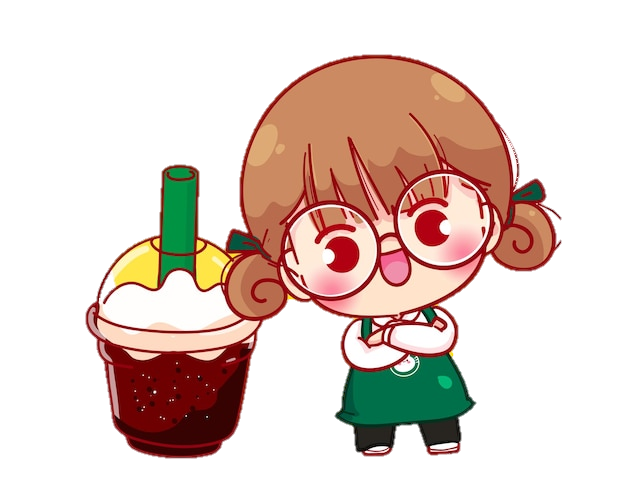 42 cm2
49 cm2
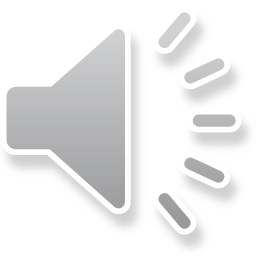 28 cm2
30 cm2
Câu 2: Tính diện tích hình vuông có cạnh 5 cm.
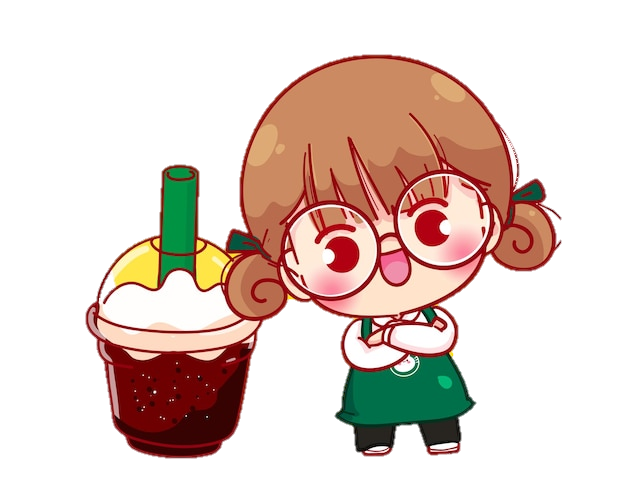 16 cm2
40 cm2
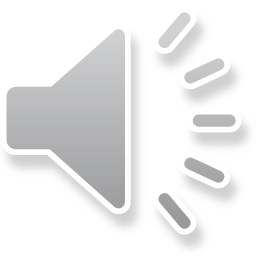 25 cm2
20 cm2
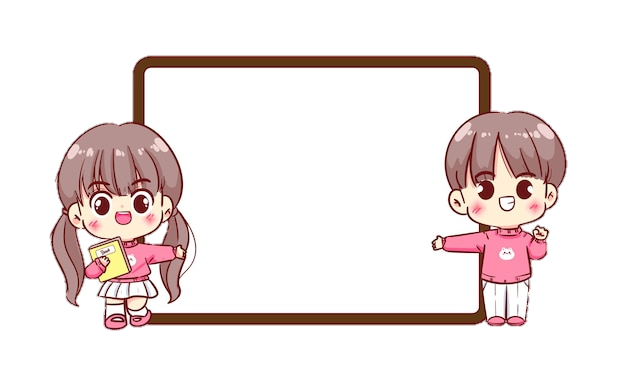 DẶN DÒ
Hoàn thành BTVNÔn lại bài học
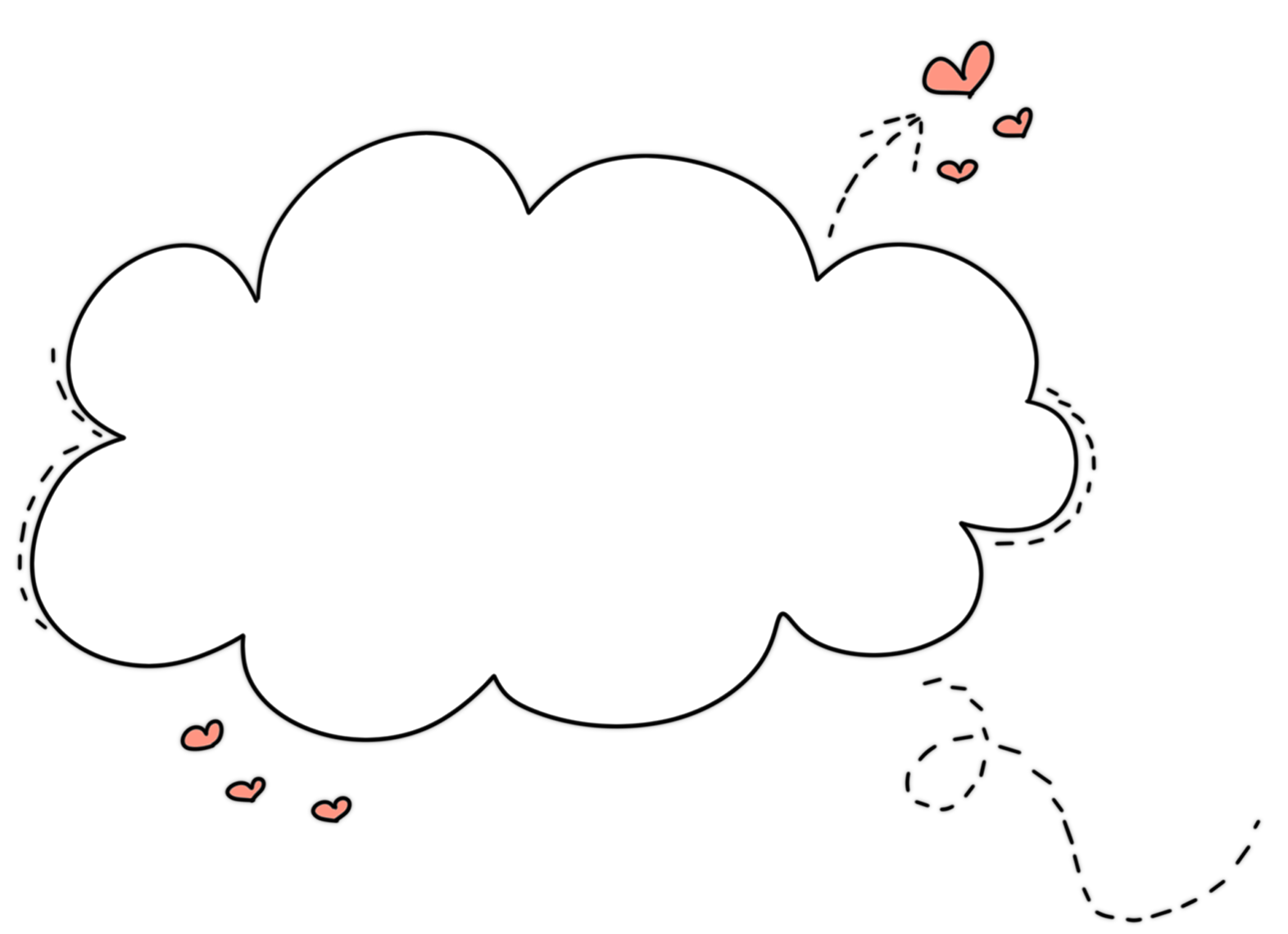 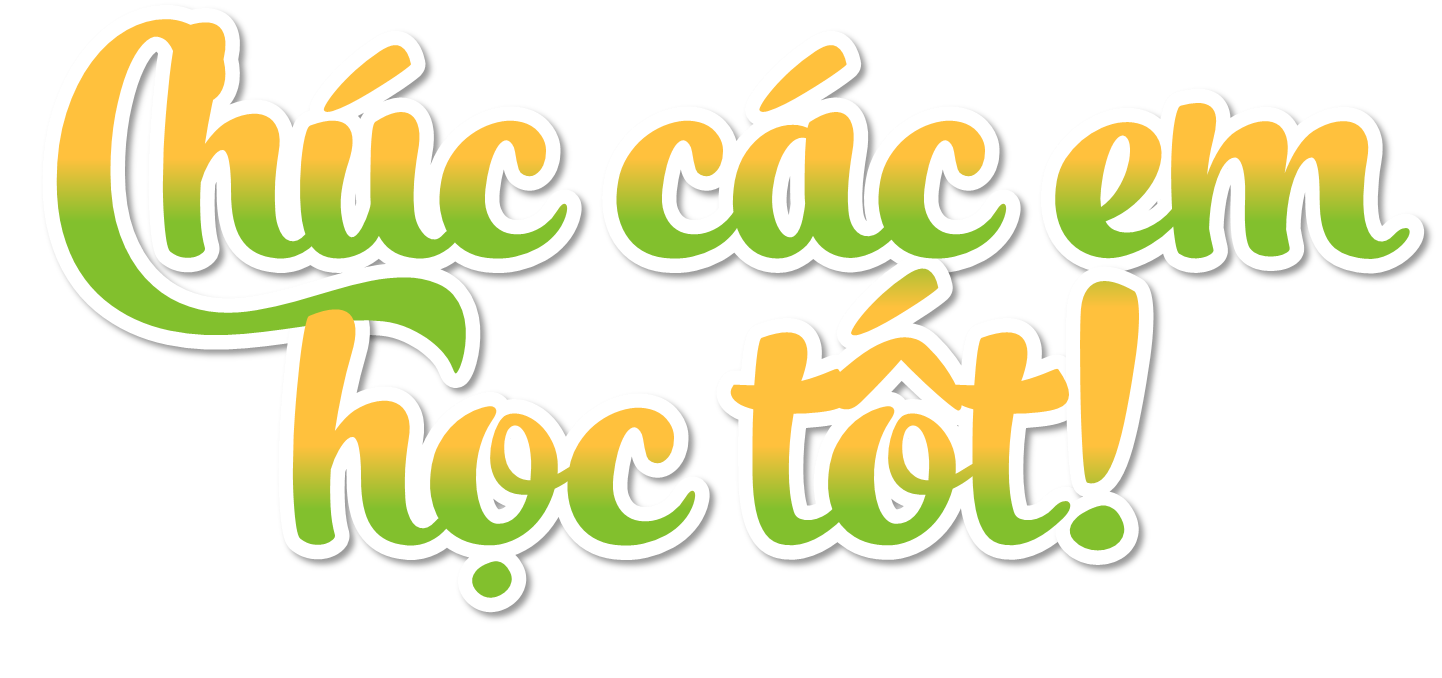 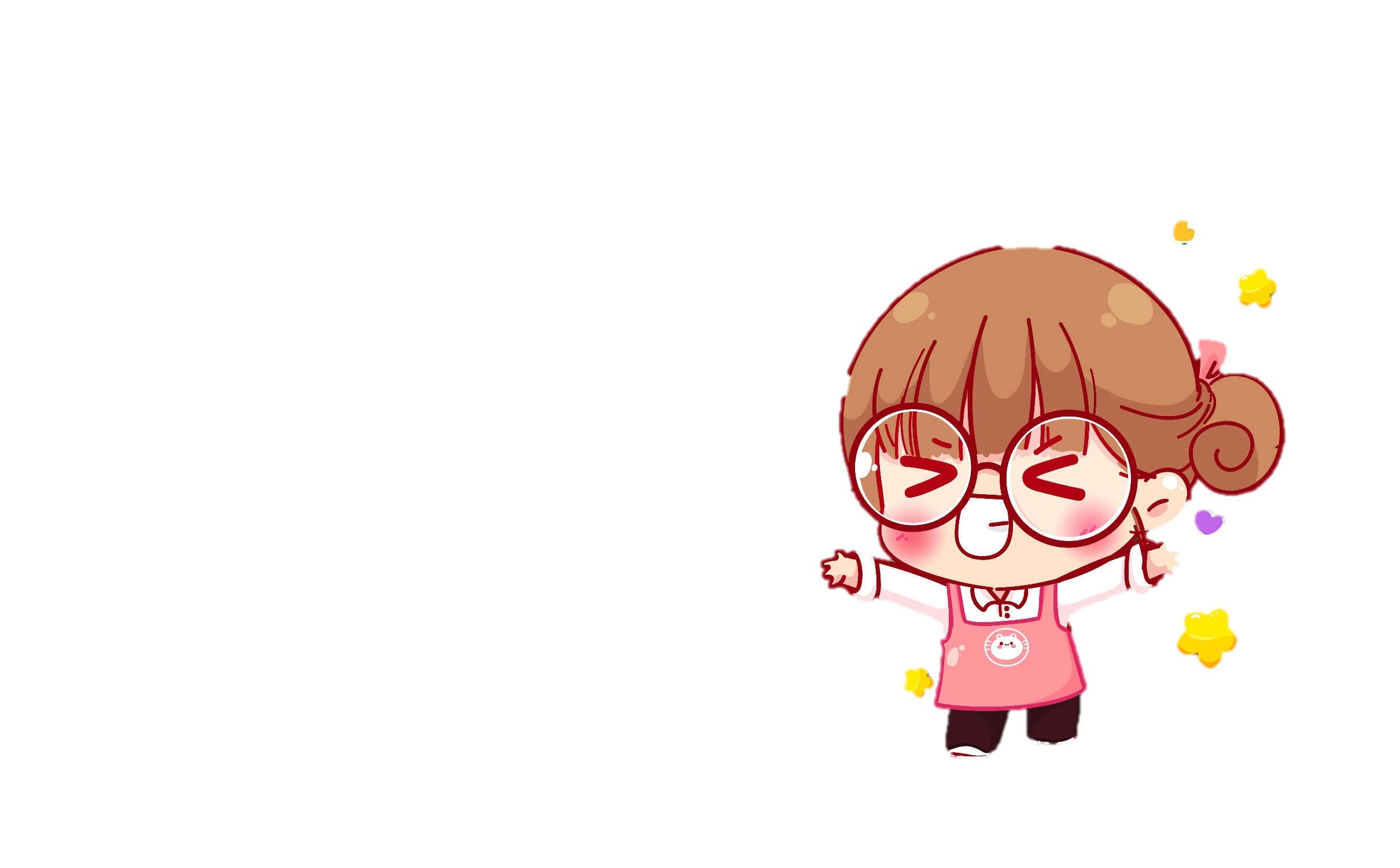